Урок - 3  ( V а ) \1у24н\  №93.
ТЕМА: \Т.30 \  РАДИОАКТИВНОСТЬ. -,-, -  ИЗЛУЧЕНИЯ.
ЦЕЛИ:
Изучить историю открытия радиоактивности.
Доказать, что при радиоактивности происходит распад ядра атома.
Изучить природу -,-, -  излучений.
Изучить правила смещения и закон радиоактивного распада.
ЗАДАЧИ:
ТИП УРОКА:
ВИД УРОКА:
ДЕМОНСТРАЦИИ:
1. к.фр. «Открытие естественной радиоактивности».
ХОД УРОКА:
Что же такое радиоактивность?
И причём здесь радио?
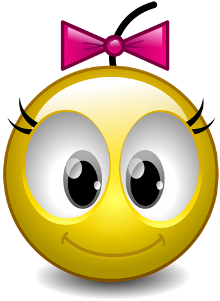 Домашнее задание.
Тема № 30
§§ 80,81,82,83
       Гр,  бр№4
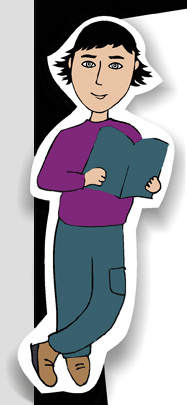 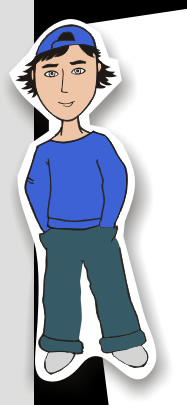 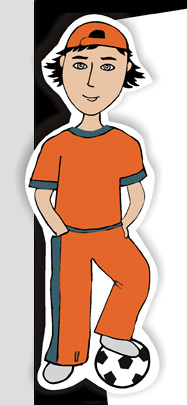 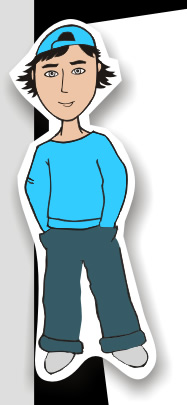 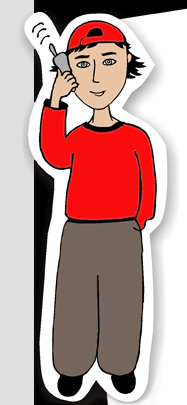 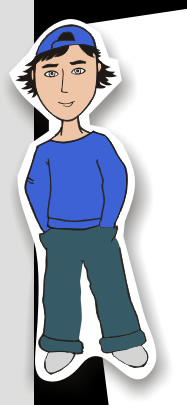 Физика 11
Тема №30
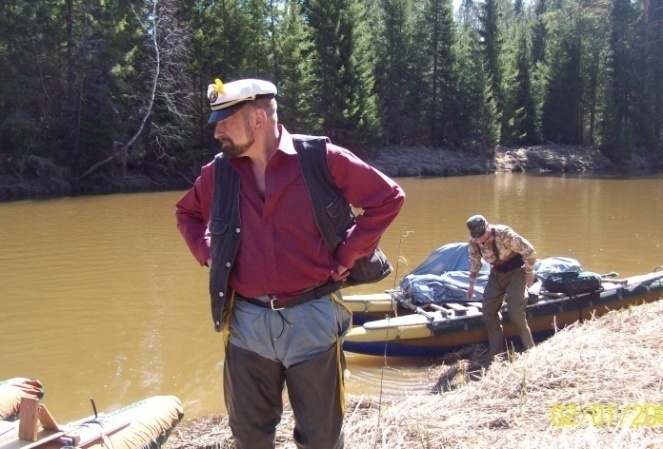 радиоактивность
закон
радиоактивного распада
Физика от физика, стр.5
Беккерель 1896
                    Крест… лучи…
Ионизируют  разряжают…
Св-во
Ядра  атома
От кол-ва U
От хим. соед.
Пьер и Мария Кюри
( ТОРИЙ, ПОЛОНИЙ,  РАДИЙ)
все с N  83 р/а
Открытие р/а  8 мин
Резерфорд
                     
ионизируют           
проникают              
S
бумага, Al,  Pb
  - на рентген. ЭЛ.МАГН
 -      e с различными v
 -        q/m
электроскоп  q0
счетчик  N
 спектр 
ядра гелия
На р/а
1. t0 p  хим. состав
2. МНОГО энерг.
3. «Алхимия»
Р/а =
= ЯДРА
(Радон…Резерфорд…Содди…)
правила  смещения
A
M
B
M - 4
Аz         Bz-2

D
C
Cz         Dz+1

Резерфорд
 активность в 2 раза            
 за Т(полураспада)
N0
N0
N0
N0
N0
4
23
2
2n
1
m,активность
80
40
Nост=Nо2-t/T
20
Nост=Nо2-t/T
t
2T
3T
T
Nост=
U  - 4,5 млрд.   
Ra – 1600 лет
      -  секунды  
С  -  5700лет
Статистические
- несчастный случай (не стареют)
- для МНОГО…
1. Какая доля радиоактивных атомов распадается через интервал времени, равный двум периодам полураспада? 
 В результате одинакового числа ядерных расщеплений получены два р/а препарата с периодами 1мин. и 1 секунда. Какой из препаратов дает более интенсивное излучение?
  Можно ли рентгеновские лучи в дефектоскопии заменить гамма-лучами?
Урок - 4  ( V а ) \2у24н\  №94.
ТЕМА: \ З.Т.30 \  ЗАКОН  РАДИОАКТИВНОГО РАСПАДА.
ЦЕЛИ:
Закрепить знания учащихся по теме № 30.
Развивать навыки в аудиализации и визуализации.
Развивать навыки применения знаний в измененных ситуациях.
ЗАДАЧИ: 
ТИП УРОКА:
ВИД УРОКА:
ДЕМОНСТРАЦИИ:
ХОД УРОКА:
Nост=Nо2-t/T
Задача № 3
Движение  электрона  в магнитном поле
FЛ  = m·ац   (2 з-н Н)
FЛ
                   
                                                                                                                                                                                
R
B=0,2Тл  
m= 9,1·10 –31кг; 
q=1,6•10 –19Кл
  R=0,0002м        
v-?
В
V
4. Bqv = m·(v2/R)
1. Что? Электрон      2Как?двигается по окружности
ац
3. Почему?    FЛ  = m·ац   (2 з-н Н)
v= 7·10  км/с
4. Bqv = m·(v2/R)
v=RBq /m
v=(0,0002·0,2Тл ·1,6•10 –19 Кл)/9,1·10 –31 кг=7·10 6 м/с
v=2 R/Т
Т=2m/(qB)
Т не зависит от скорости частицы